Informe de QualitatResum Executiuxxxx - xxxxxxx
Data
Índex
Qualitat de la nova versió a publicar
Defectes
Proves
Codi Font
Detall estat qualitat nova versió a publicar
Defectes oberts més importants
Transaccions menys eficients en rendiment
Criteris d'acceptació de la pujada a Producció
2
Anar al risc de posada a Producció
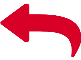 1. Qualitat de la nova versió a publicarDefectes
Data prevista vXX: dd/mm/aaaa
6 defectes pendents de correcció
10 defectes detectats
Darrera actualització: dd/mm/aaaa
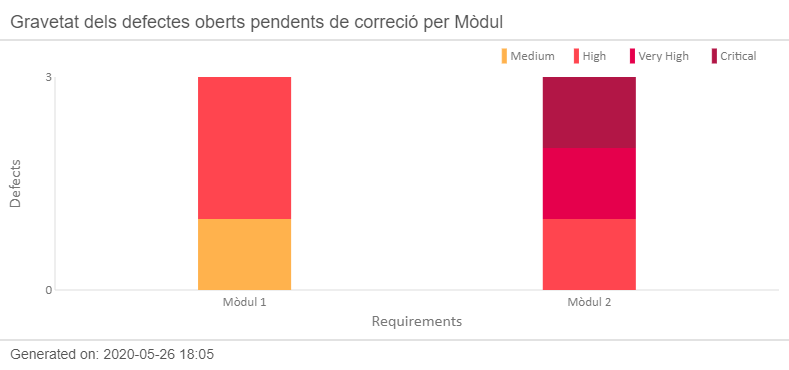 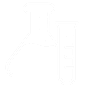 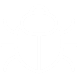 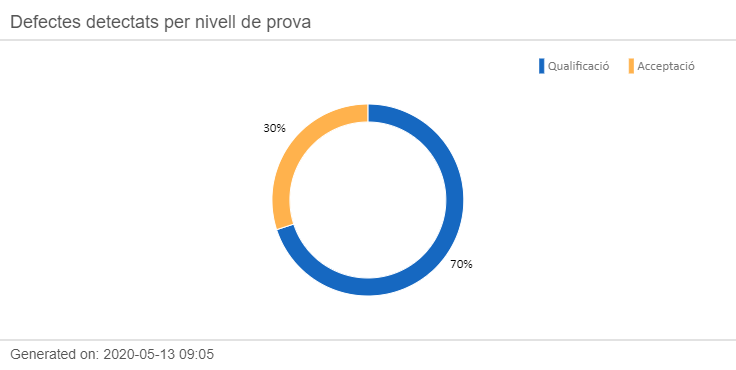 < 80%
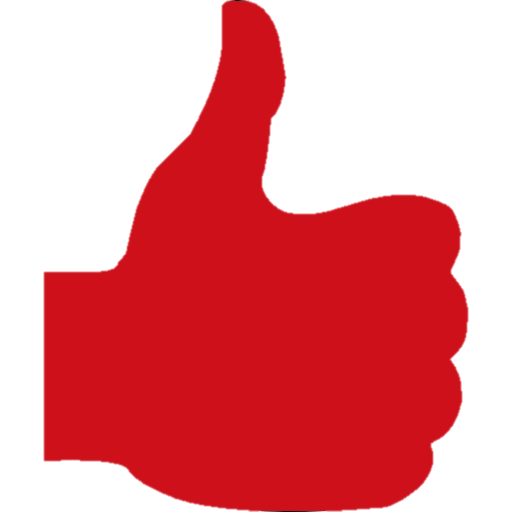 70%
PDDq
Percentatge de detecció de defectes en qualificació
< 15%
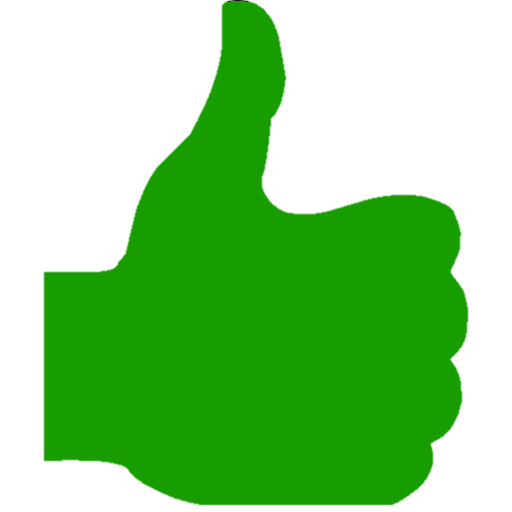 2 defectes oberts S1, S2
6 defectes oberts totals
10%
REOBERTS
7 defectes oberts proves qualificació
7 + 3 defectes oberts proves Acceptació
1 defecte reobert
10 defectes totals
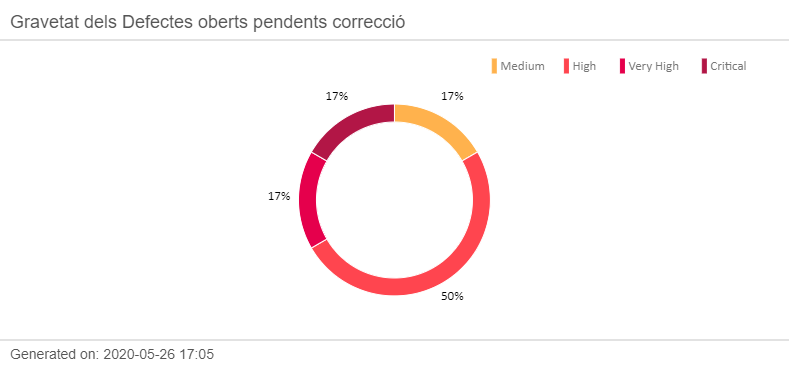 > 0%
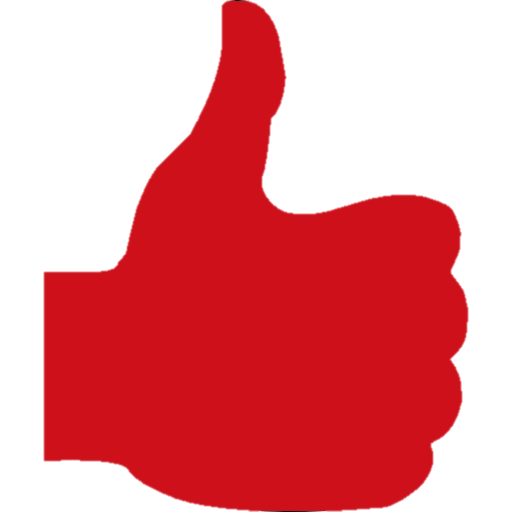 Severitat – Sev1: Critical  Sev2: Very High  Sev3: High Sev4: Medium  Sev5: Low
X(y)   –    X: Volum de defectes oberts    (y): Volum de defectes totals
34%
Critical
 Very High
3
Aspectes  de millora
Llindar d’acceptació  –
Assolit
No assolit
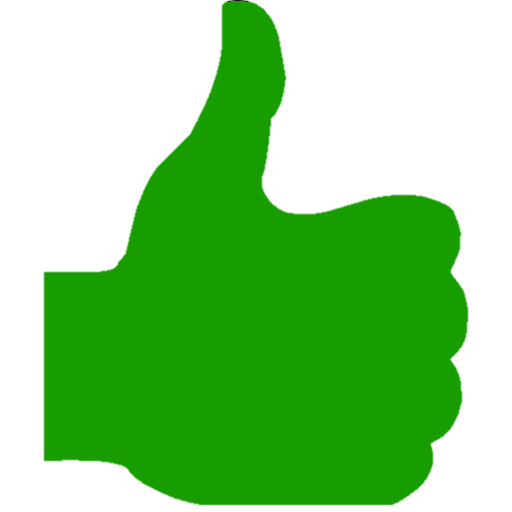 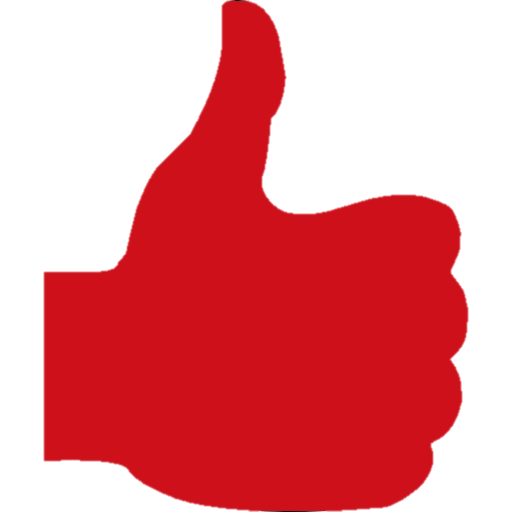 Anar al risc de posada a Producció
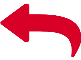 1. Qualitat de la nova versió a publicarProves
Data prevista vXX: dd/mm/aaaa
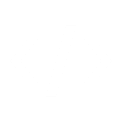 8
casos de prova
Darrera actualització: dd/mm/aaaa
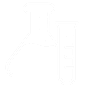 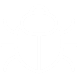 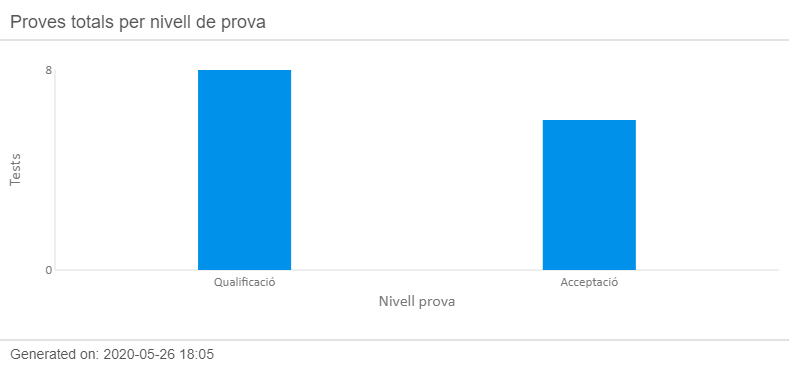 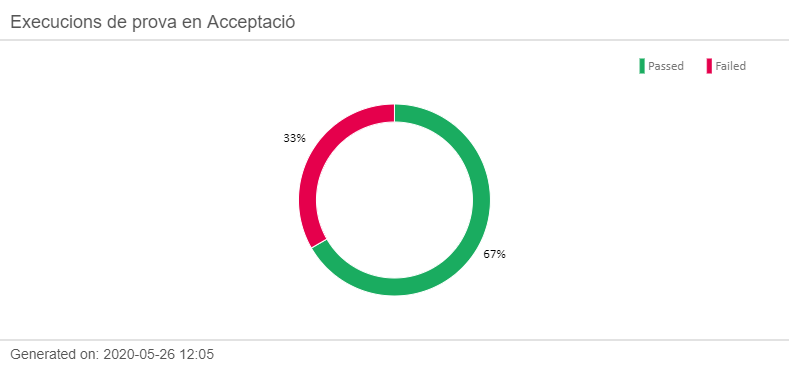 < 100%
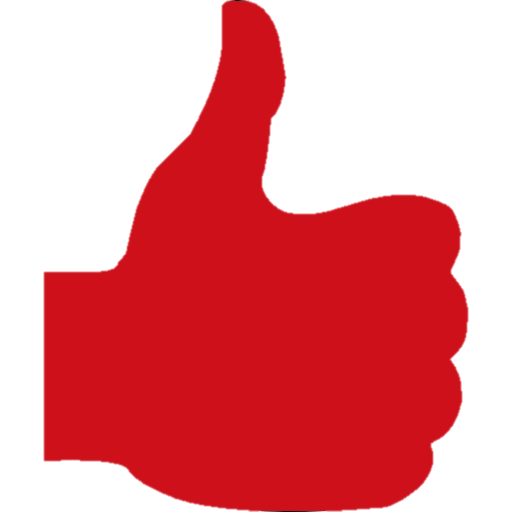 67%
passed
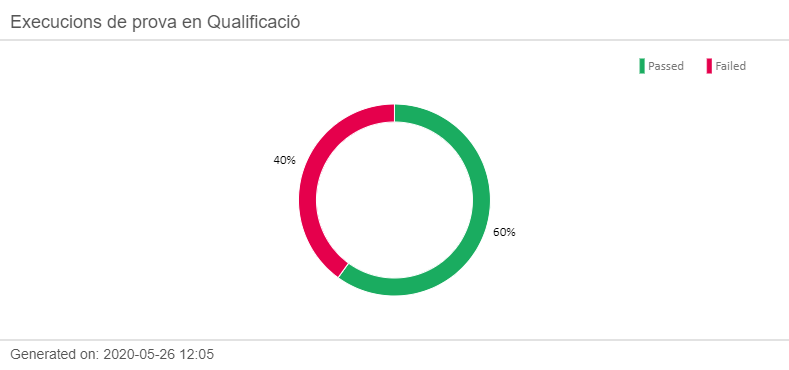 < 100%
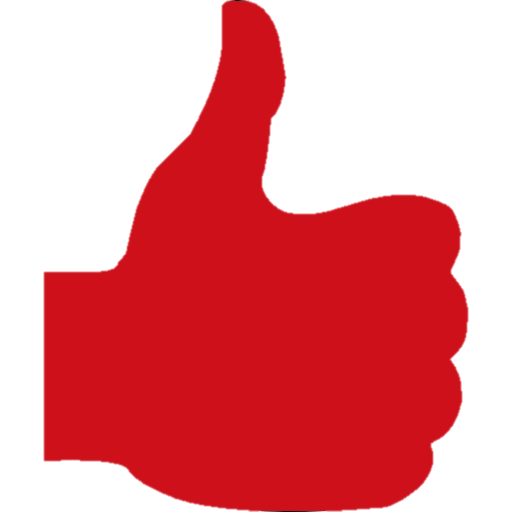 60%
passed
Passed/Failed: Proves finalitzades correctament/incorrectament. 
Blocked: Proves no finalitzades perquè un defecte previ ha de quedar resolt abans d’executar-se la prova.
4
Aspectes  de millora
Llindar d’acceptació  –
Assolit
No assolit
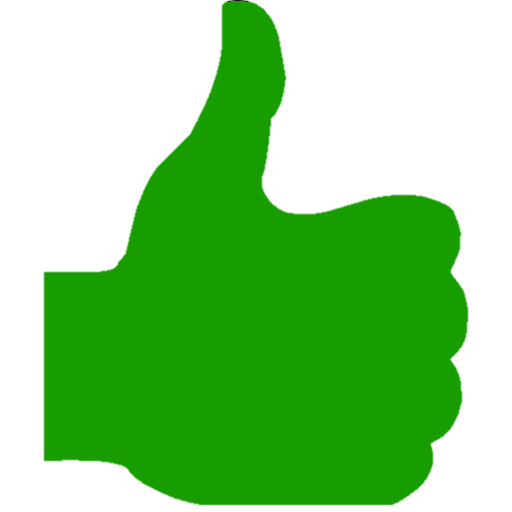 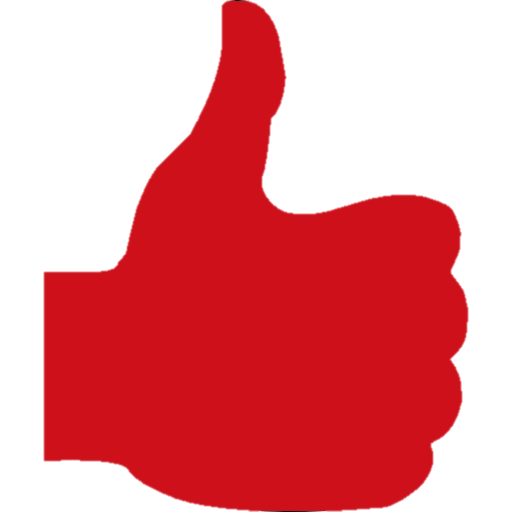 Anar al risc de posada a Producció
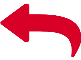 1. Qualitat de la nova versió a publicarCodi Font
Data prevista vXX: dd/mm/aaaa
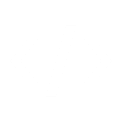 Estat del codi font
Darrera actualització: dd/mm/aaaa
xxx línies de codi (Mida xxxx)
Petita: <200 K
Mitjana: 200-500 K
Gran: 500-1000 K
Extra Gran: >1000 K
Evolució
> 10%
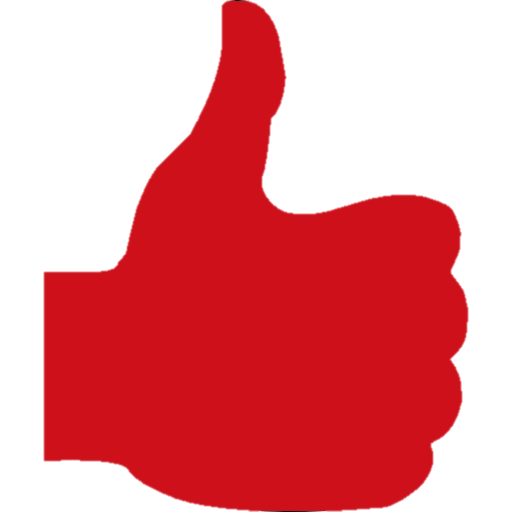 14,2%
% NOU CODI DUPLICAT
0
VIOLACIONS CRÍTIQUES
0
VIOLACIONS BLOQUEJANTS
(**) Respecte la versió anterior.
Increment del codi
5
Aspectes  de millora
Llindar d’acceptació  –
Assolit
No assolit
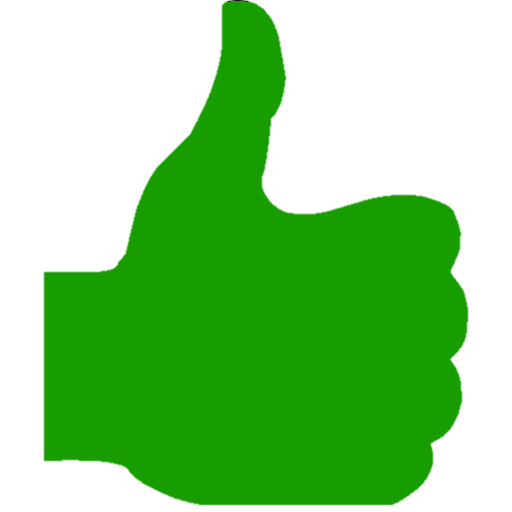 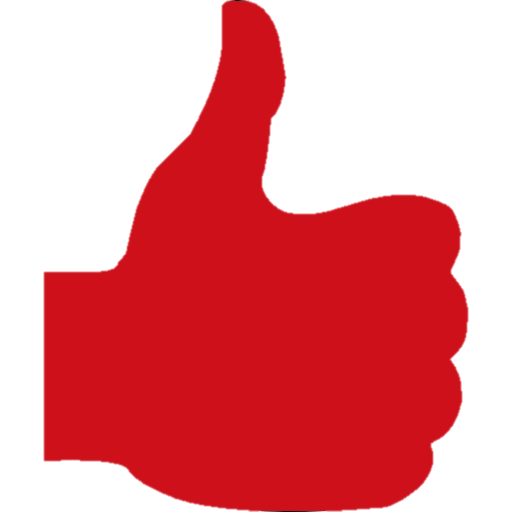 Anar al risc de posada a Producció
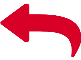 2.1 Detall estat qualitat nova versió a publicarDefectes oberts* més importants**
Data prevista vXX: dd/mm/aaaa
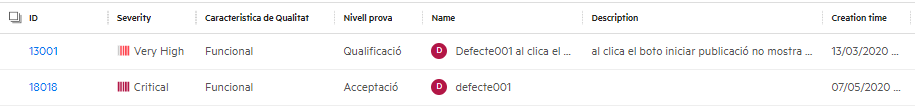 *Extracció de defectes realitzada a dd/mm/aaaa
*S’inclouen en els defectes oberts els que es troben a ALM-Octane en estat Opened, Reopened o New.
** Correspon als defectes ordenats per severity Critical i very High.
6
Anar al risc de posada a Producció
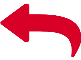 2.2 Detall estat qualitat nova versió a publicarTransaccions menys eficients en rendiment
Data prevista vx.x.x: dd/mm/aaaa
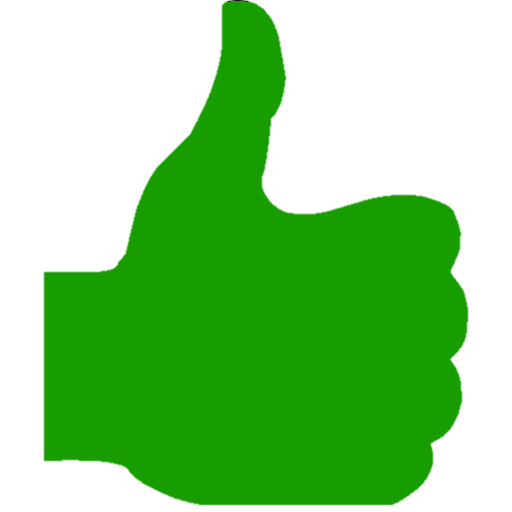 Criteris d’Acceptació (per transacció)
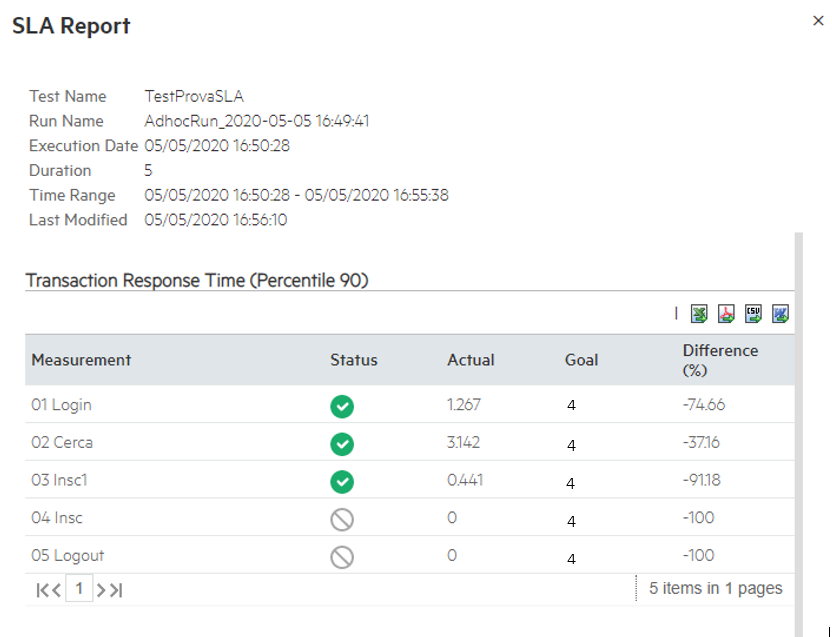 Temps mig percentil 90% (Tmp) <=4 segons
Si 4s<Tmp<=15s cal mostrar a l’usuari un spinner d’espera
Si Tmp>15s cal informar a l’usuari amb un missatge, en el cas excepcional que s’accepti el temps de resposta de la transacció.
La taxa d’errors de totes les transaccions realitzades no podrà ser superior al 2%
Es mostren les 3 transaccions analitzades.
8
3. Criteris d'acceptació de la pujada a Producció
Data prevista vx.x.x: dd/mm/aaaa
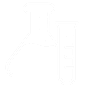 Un cop realitzat l’anàlisi de Qualitat de la versió x.x.x entregada, s’estableix que no es superen els criteris d’acceptació per al seu desplegament a producció.
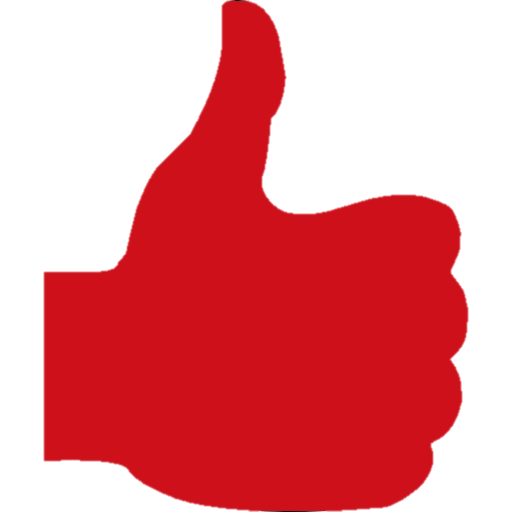 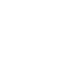 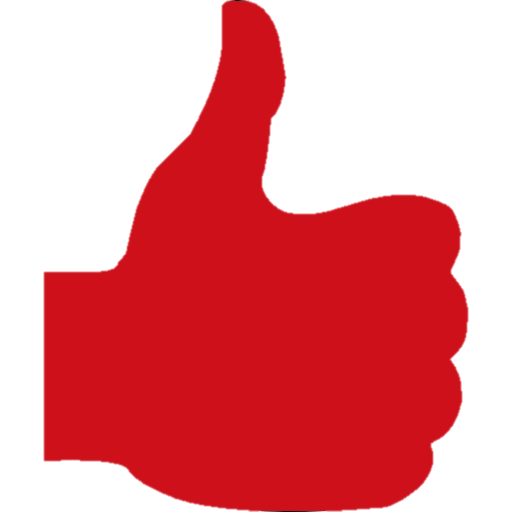 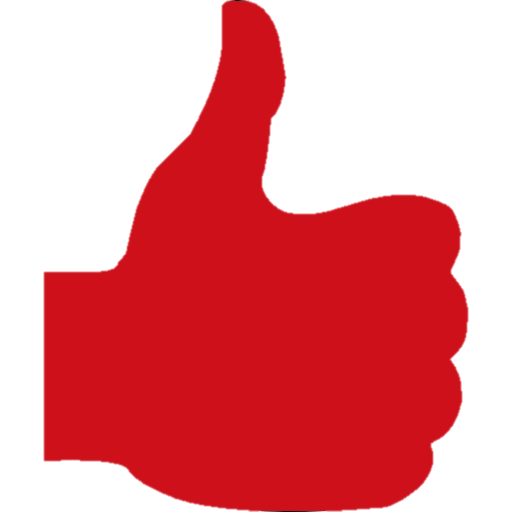 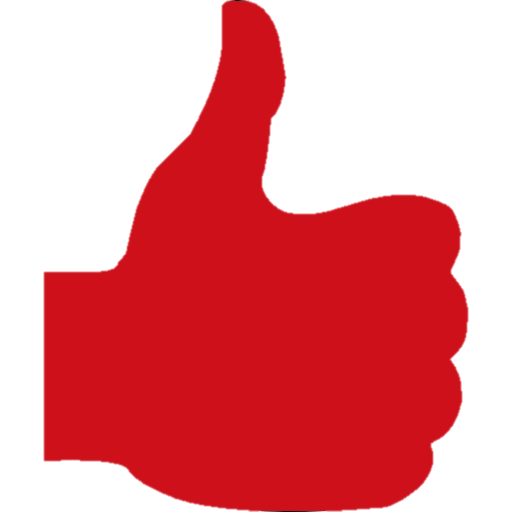 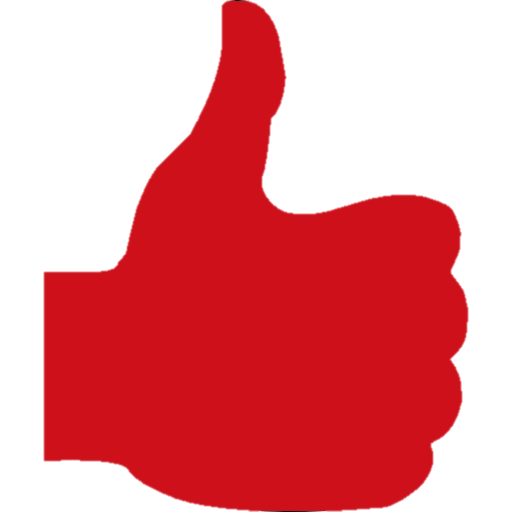 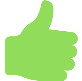 8